BSB3503 - BiomanufacturingCHAPTER 10GMP – Laboratory & Production Area
Author: Nurul Azyyati Sabri
Co-Author / Editor: Rama YusvanaFaculty Industrial Sciences & Technologyyusvana@ump.edu.my
cGMP for Biotechnology Production Area
Area Design
 Room Classification (over view)
 Flow (Personnel, Material, Waste, Product)
2
General Points Before Designing the Facility
Consider the production process 
Separation for personnel entrance 
Separation for entrance of raw materials
HVAC facility
water systems
3
General Points Before Designing the Facility
Waste flow and waste management system
Put main utilities outside the production area (if possible)
The smaller the area, the better for contamination control
Smart piping network (shorter line, valve system)
4
Room Classification in Biopharmaceuticals production area
5
Personnel Flow
One general entrance
Separate male/female changing room and restroom (Three changing room is usually considered, male,female and visitors)


    “Personnel should move between areas of a bioactivity according to detailed revised regulation. Procedure established according to biological regulatory requirements”.
6
Personnel Flow
Secured and limited to authorized personnel only

Change from city garment to production garment, (1st change)

Before entering aseptic room, another change to put sterile gown & sterile boots.
7
Material Flow
Sampled & tested
Approved from QA/QC
Using of dedicated Material Cardboard Lock

“The effectiveness of the sterilization procedure shall be no less than that achieved by an attained temperature of 121.50C maintained for 20 min. by saturated steam. 
That is higher than general role of sterile drug products (121.50C for 15 min)”
8
Material Flow
External packaging removed
No Cardboard and wood should enter the production area
The production core should have storage facility for raw materials of different temperatures if required
Sterile materials validated
9
Material Flow (cont.)
Sterilized materials/equipments stored into sterile storage area

The soiled material/equipment removed from the sterile core production area via air lock (Air Lock Out)
10
Material Flow (cont.)
Air lock is used to decontaminate the external surface of mobile vessels. 
After use, the mobile vessel should be decontaminated in place (DIP) using steam
Fumigation cycle is applied (using peracetic acid or hydrogen peroxide generator).
11
Media and Buffer Flow
Authorized personnel only
Two-stage media preparation suite: non-sterile media and sterile media preparation area
Specific gowning practices
Validated container system for sterile items
12
Product Flow
Walking Cell Bank (dedicated unit)
UNDIRECTIONAL
Segregation : live organisms v.s. NO live organism
Dedicated storage room and product exit
13
Primary Floor Plan
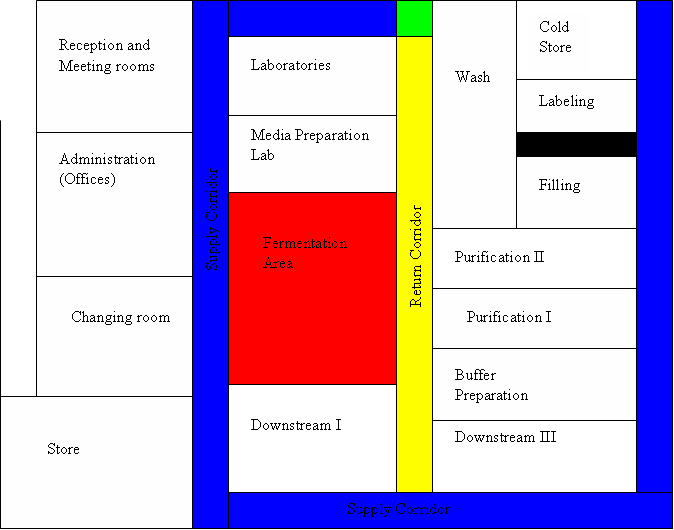 Process Flow
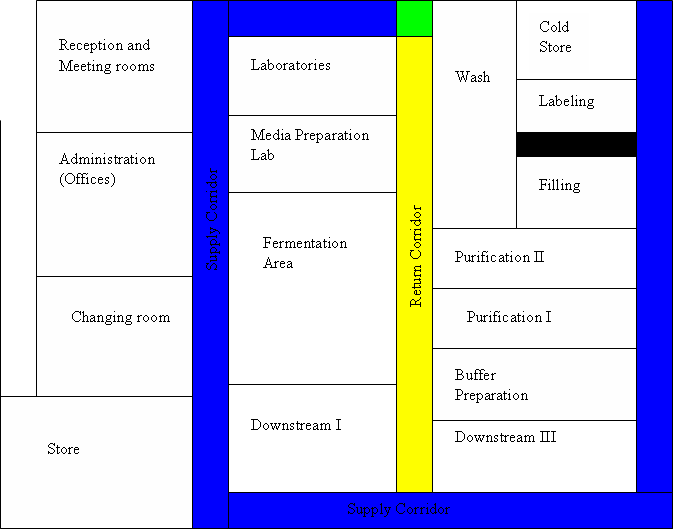 Material Flow
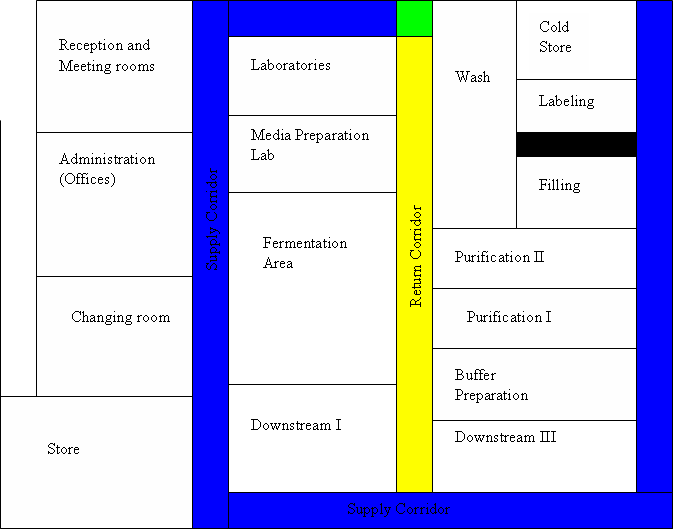 Material Flow
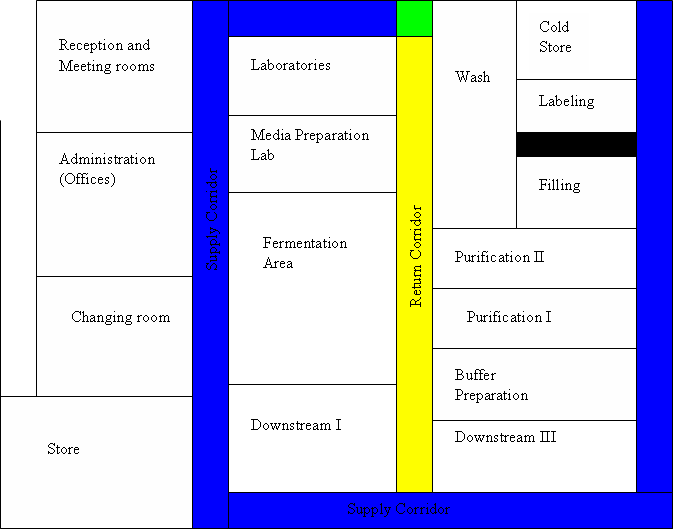 Personnel Flow
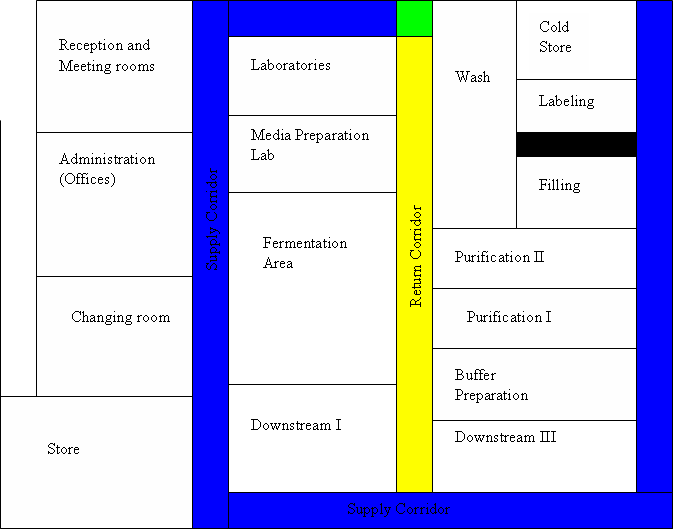 Media Preparation
Fermentation Room
Inoculation 
Preparation
Personnel flow
Media Preparation
Fermentation Room
Inoculation 
Preparation
Personnel flow
Material flow